ПРОБЛЕМА СВІТОВОГО ОКЕАНУ(РОЗСЕЛЕНСЬКИЙ АСПЕКТ)
Виконав:
учень 10 класу
Кійко Едуард
Розселенський аспект – це складний соціально-економічний процес розподілу і перерозподілу населення на території.
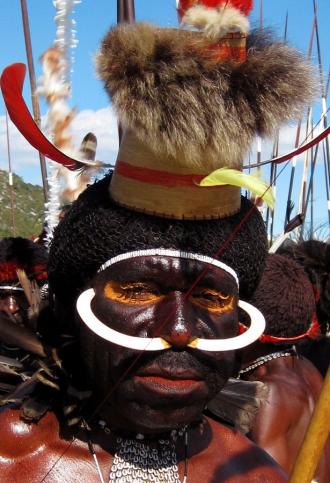 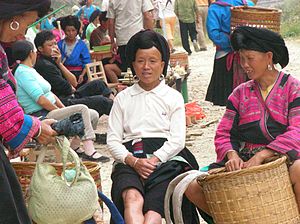 НАСЕЛЕННЯ СВІТОВОГО ОКЕАНУ
ТУРИСТИ
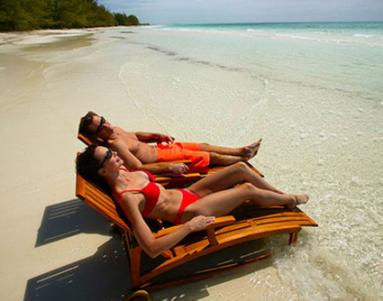 Щорічно –
до 200 млн. відпочиваючих
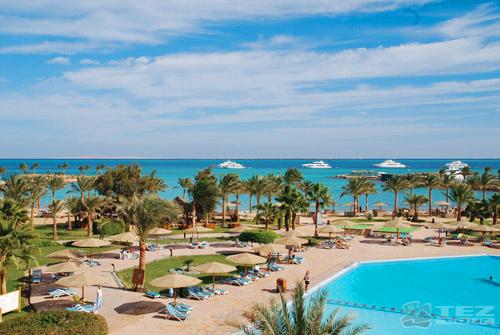 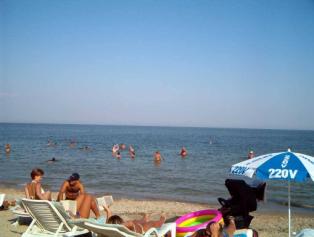 УРБАНІЗАЦІЯ НА УЗБЕРЕЖЖІ
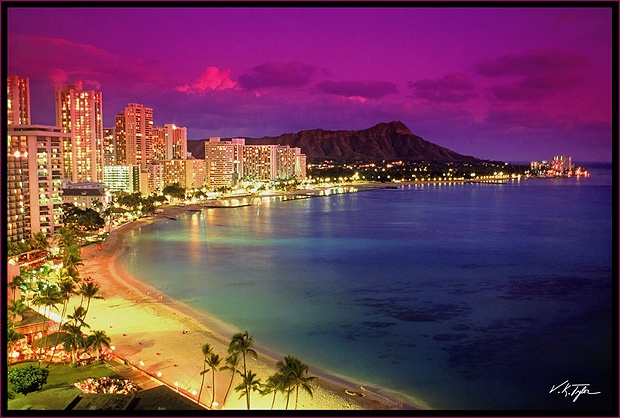 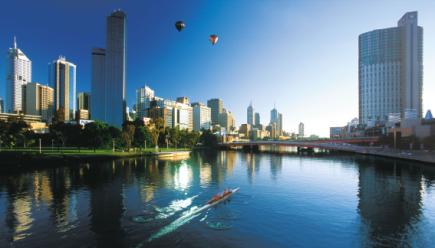 УТВОРЕННЯ ЗГУСТКІВ НАСЕЛЕННЯ
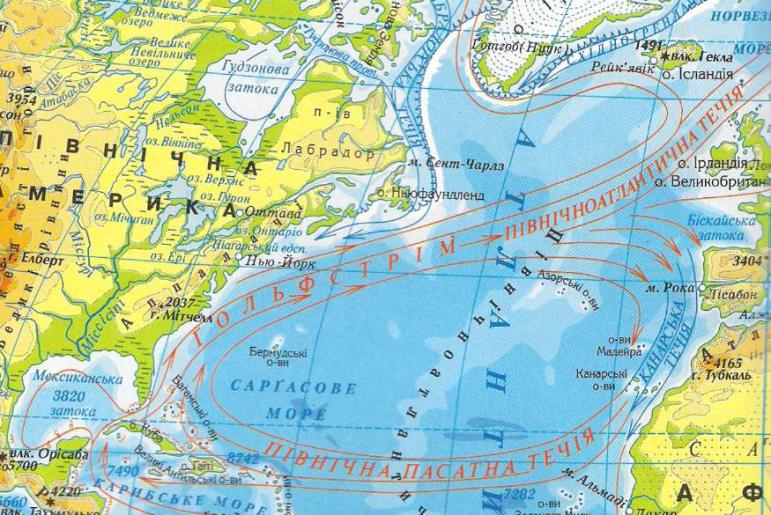 УТВОРЕННЯ ЗГУСТКІВ НАСЕЛЕННЯ
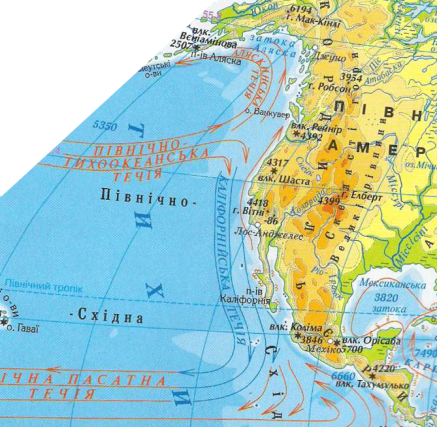 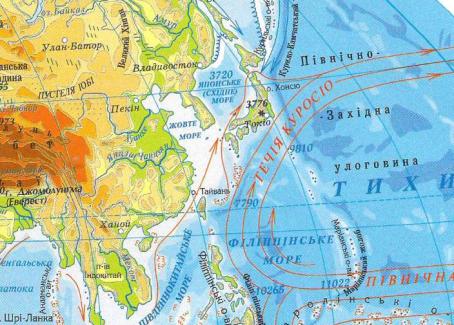 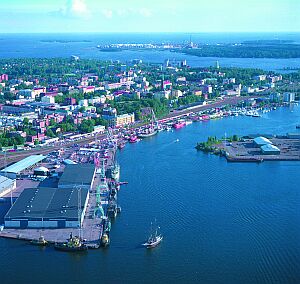 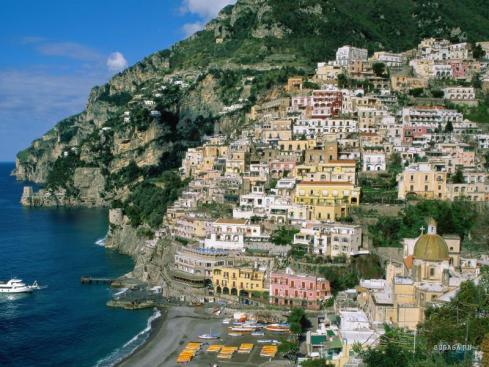 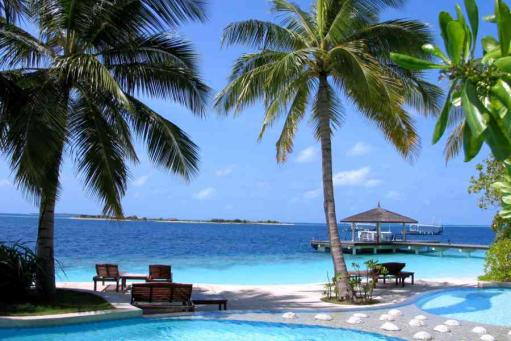 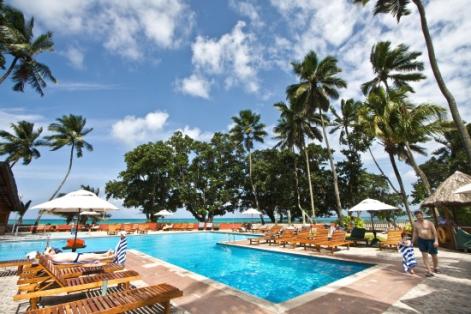 УТВОРЕННЯ ДЕМОГРАФІЧНОЇ ПУСТЕЛІ
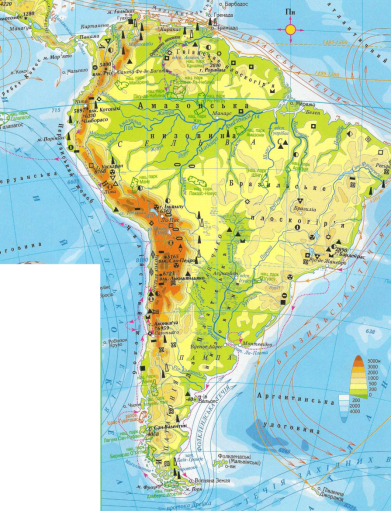 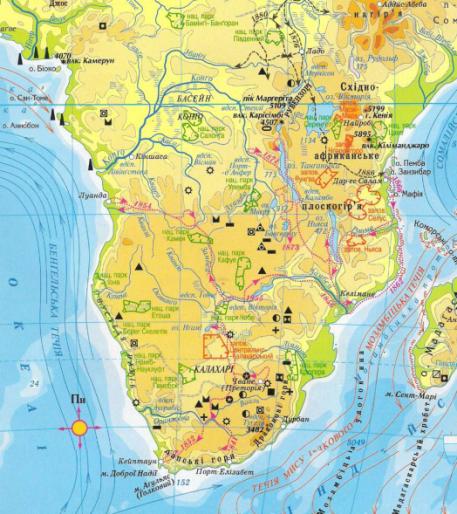 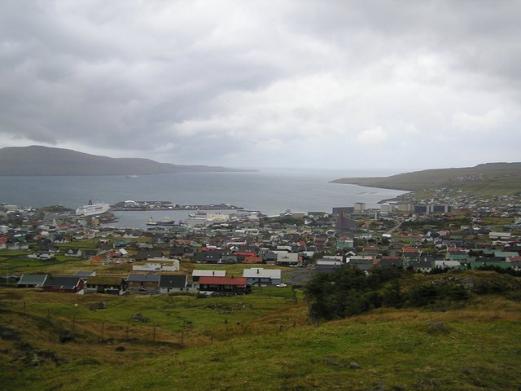 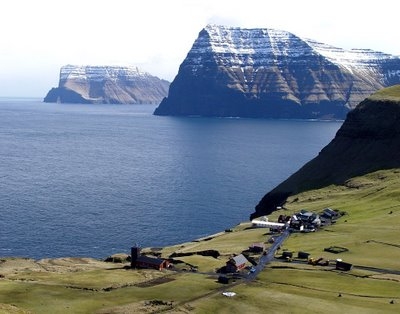 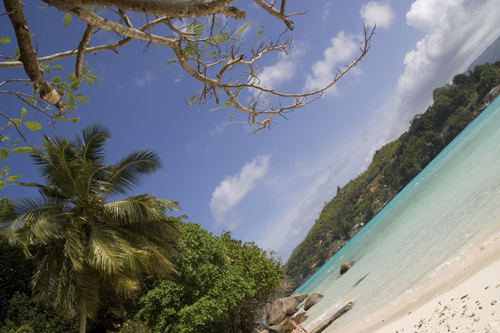 ПЛЯЖ
Типовий пейзаж для узбережжя
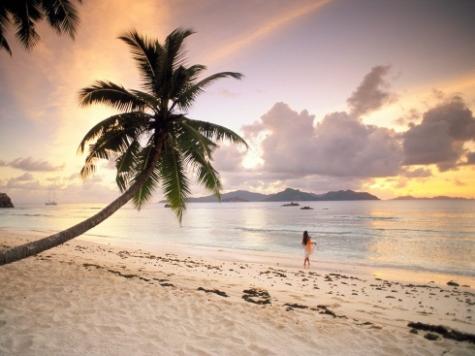 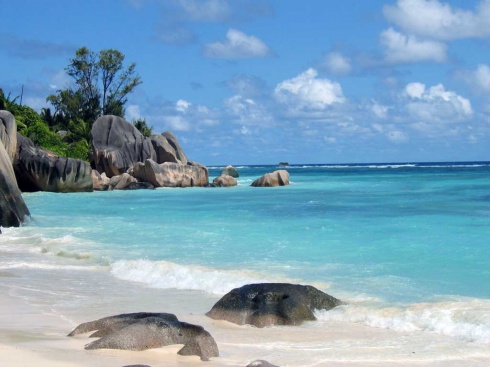 ПЛЯЖІ
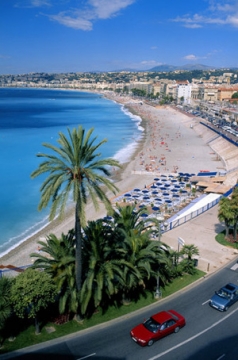 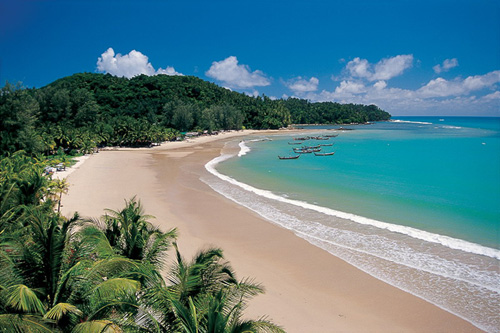 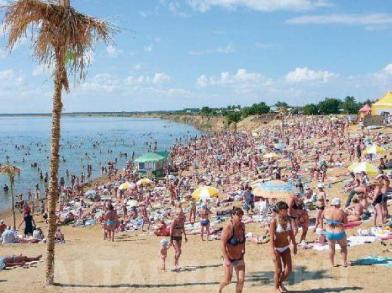 ПЛЯЖІ
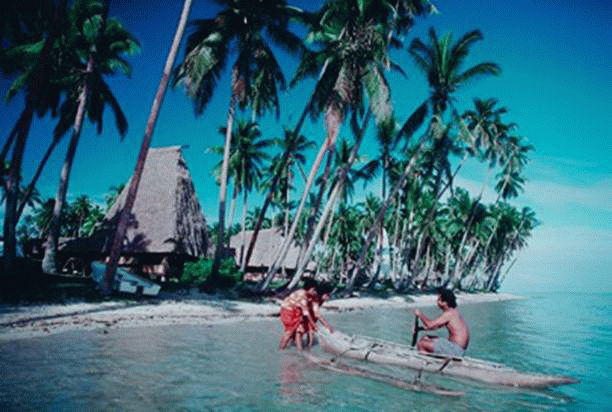 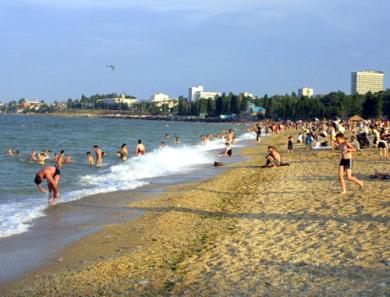 НАСЛІДКИ
МАСОВИЙ ВИЛОВ РИБИ
ЕКОЛОГІЧНІ ПРОБЛЕМИ
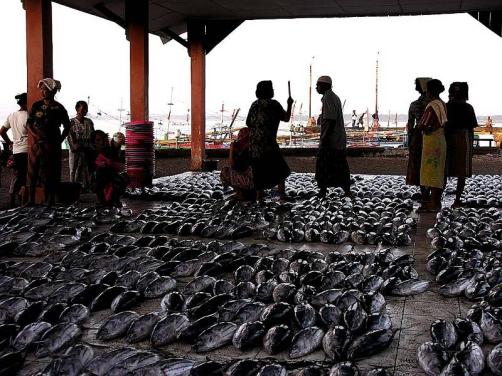 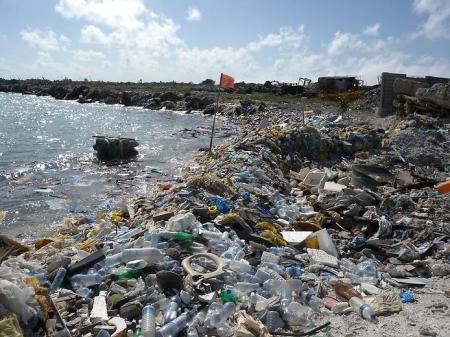 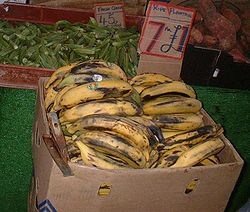 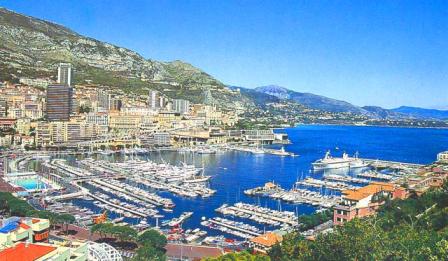 ПРОДОВОЛЬЧА ПРОБЛЕМА
ПЕРЕНАСЕЛЕННЯ
Інформація взята з Інтернету
http://www.google.com.ua/url?sa=t&rct=j&
http://travel.tochka.net/ua/cities/276_Rio%20de%20Janeiro
http://www.google.com.ua/search?sclient=psy-ab&hl=ru&site=&source=hp&q=%D0%BE%D1%81%D1%82%D1%80%D0%BE%D0%B2%D0%B0&btnG=%D0%9F%D0%BE%D0%B8%D1%81%D0%B